Lecture 8: Circular motion
Uniform and non-uniform circular motion
Centripetal acceleration
Problem solving with Newton’s 2nd Law for circular motion
Effect of force components
Uniform circular motion
Motion in a circle with constant speed

Caution: 
velocity is a vector and has magnitude and direction 
⟹ constant speed does not mean constant velocity. There will be acceleration!
Centripetal acceleration
Directed towards center of the circle
Non-uniform circular motion
Motion in a circle with non- constant speed

Centripetal acceleration  
Towards the center
changes direction


Tangential acceleration
tangential to circle,
changes speed
Forces create centripetal acceleration
The acceleration towards the center must be created by a force that is acting towards the center.
Example: http://www.walter-fendt.de/ph1i1e/carousel.htm
Example: ball in vertical circle
A Ball of mass m at the end of a string of length L is moving in a vertical circle. When it is at its lowest point, it has speed V. What is the tension in the string at that instant?
Example: ball in vertical circle-
Minimum speed?
A Ball of mass m at the end of a string of length L is moving in a vertical circle. What must be its minimum speed at the highest point?
Demo:  An instructor gets wet… 
… or maybe not?
Twirling a bucket full of water in a vertical circle
Pseudoforces
In non-inertial rotating reference frame: Pseudoforces 
Centrifugal force
Coriolis force
Coriolis force
Due to Earth's rotation
Relevant for very large masses (air masses, ocean currents) that are moving
Responsible for formation of hurricanes
Northern hemisphere: Deflection to the right 
as seen in direction of motion
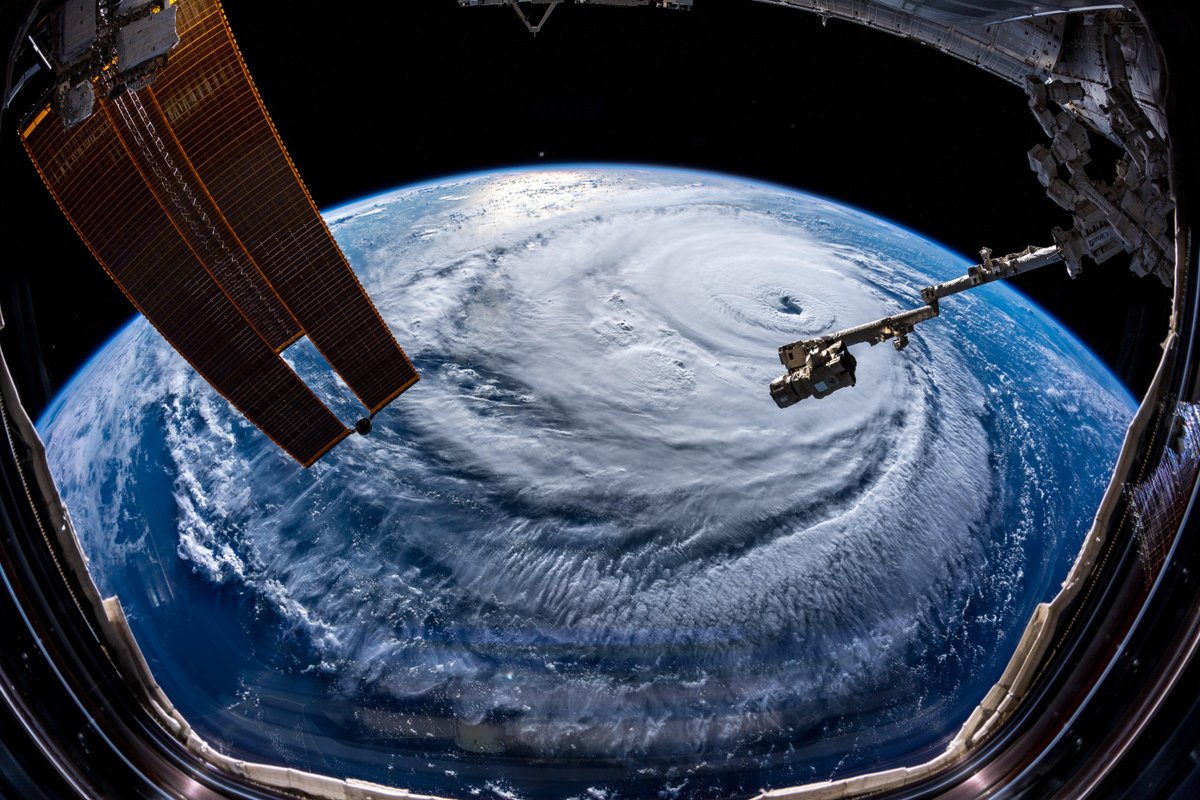 Hurricane Florence seen from the 
International Space Station
September 12, 2018
(photo: Alexander Gerst @ISS)
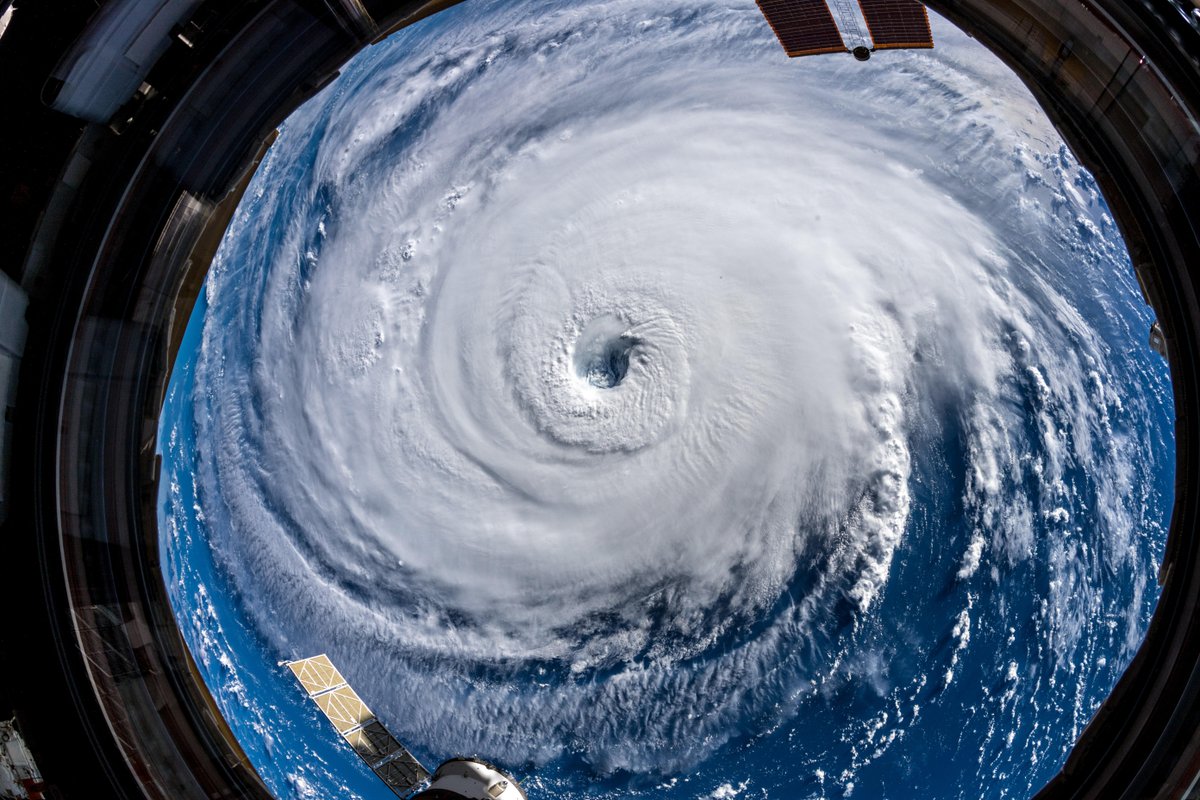 In this course, we will never describe circular motion
in a rotating coordinate system.
Attach coordinate system to Earth, 
treat Earth as inertial reference frame

No centrifugal force
In inertial reference frame: Inertia
Object continues motion in straight line at constant speed unless force acts
Car in flat curve
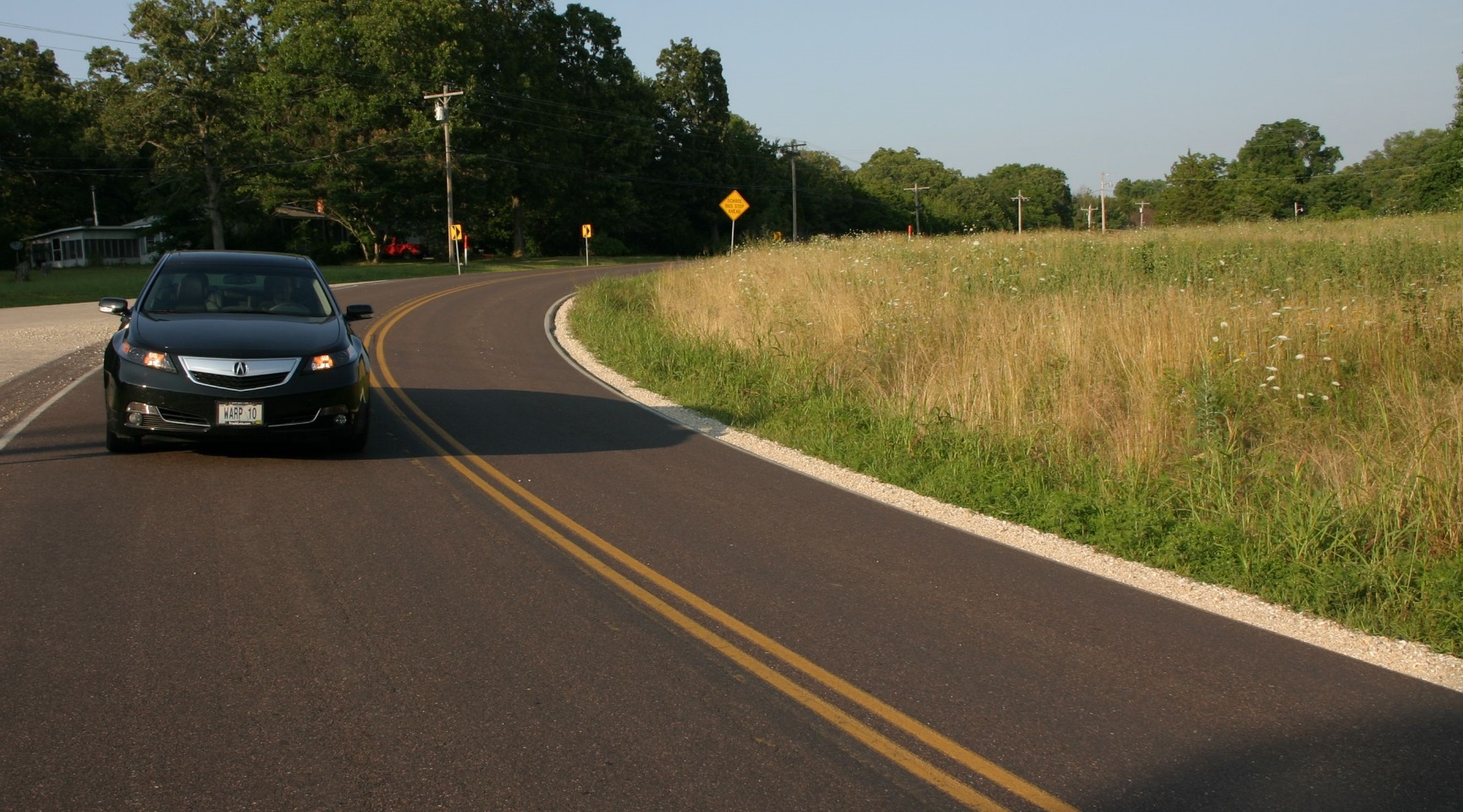 Car in flat curve
Car in flat curve worked out
Car in banked curve
Banking makes it possible to go around the curve even when the road is frictionless.
Car in banked curve: design speed
Car in banked curve with friction
Going slower than design speed
Find minimum speed in HW
Car in banked curve with friction
Going faster than design speed
Find maximum speed in HW